العارضة مُعدة لطلاب الصف الثاني ”أ“
مدرسة الرازي الابتدائية
3.3.2013
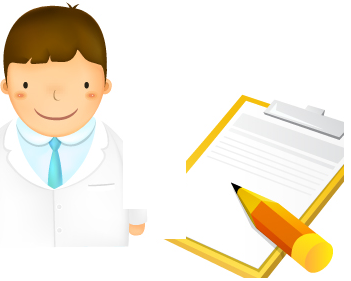 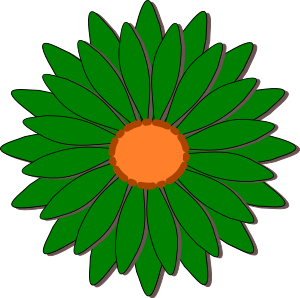 إجراء مشاهدة
أيهما أكثر قساوة؟؟
انتقلوا إلى جدول المشاهدة
2
مسمار
الحديد
مسمار
الحديد
مسمار
الحديد
ملعقة 
خشب
معلقة 
بلاستيك
معلقة 
بلاستيك
معلقة
 بلاستيك
معجون
مسمار
 حديد
مسمار
 حديد
ملعقة 
بلاستيك
مسمار
 حديد
ملعقة خشب
ملعقة خشب
صابون
ملعقة خشب
3